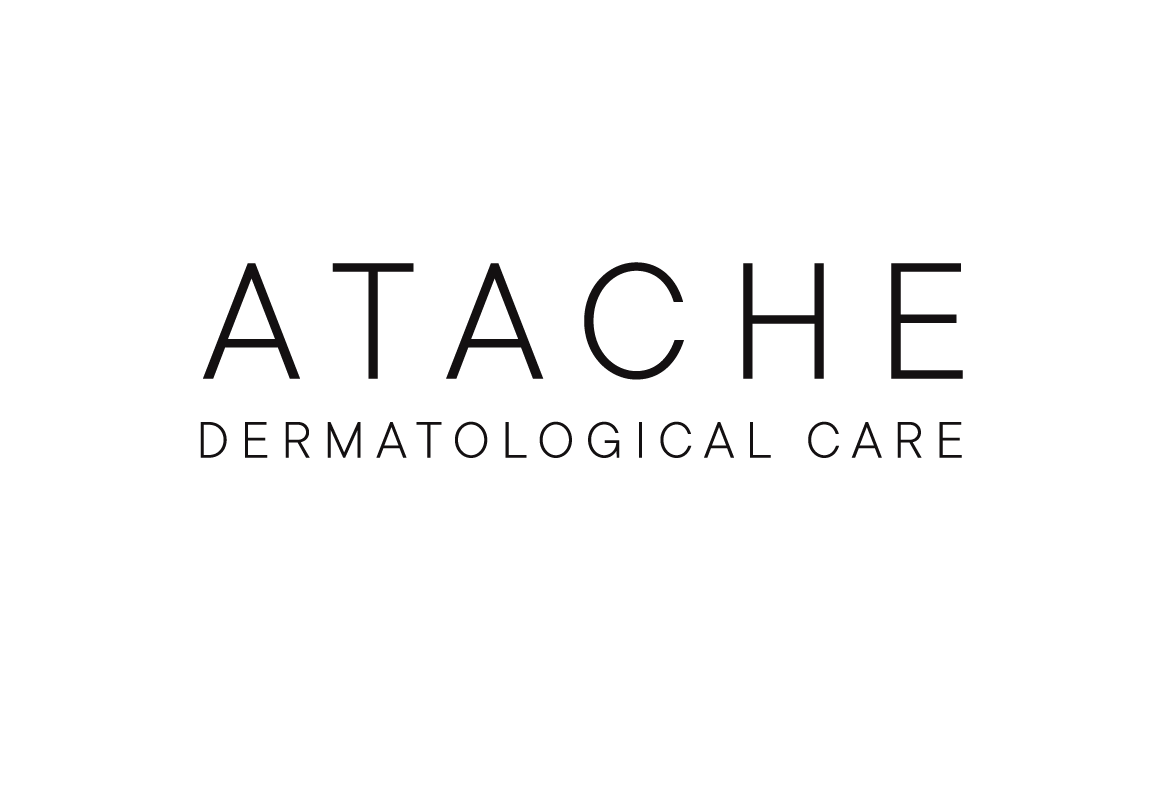 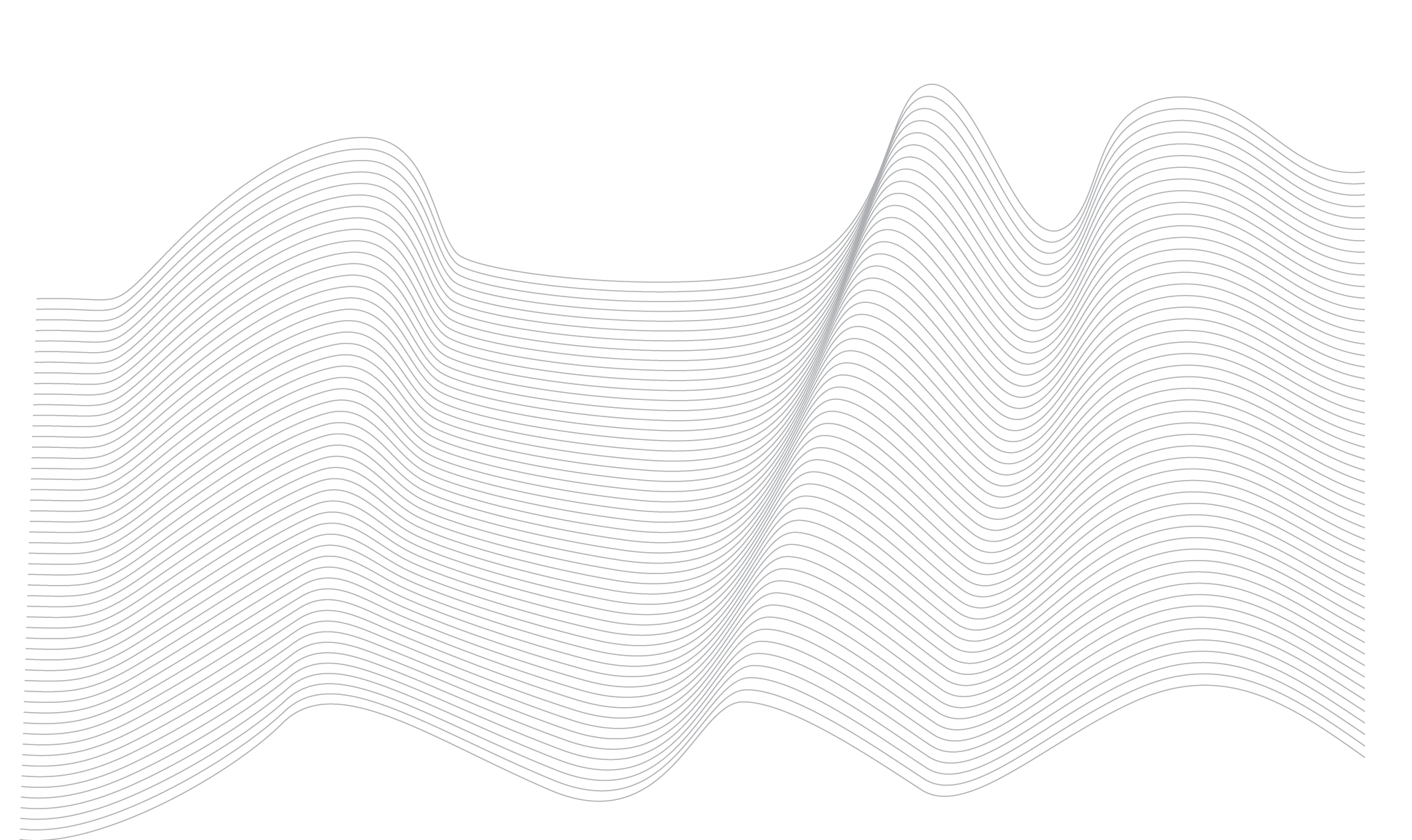 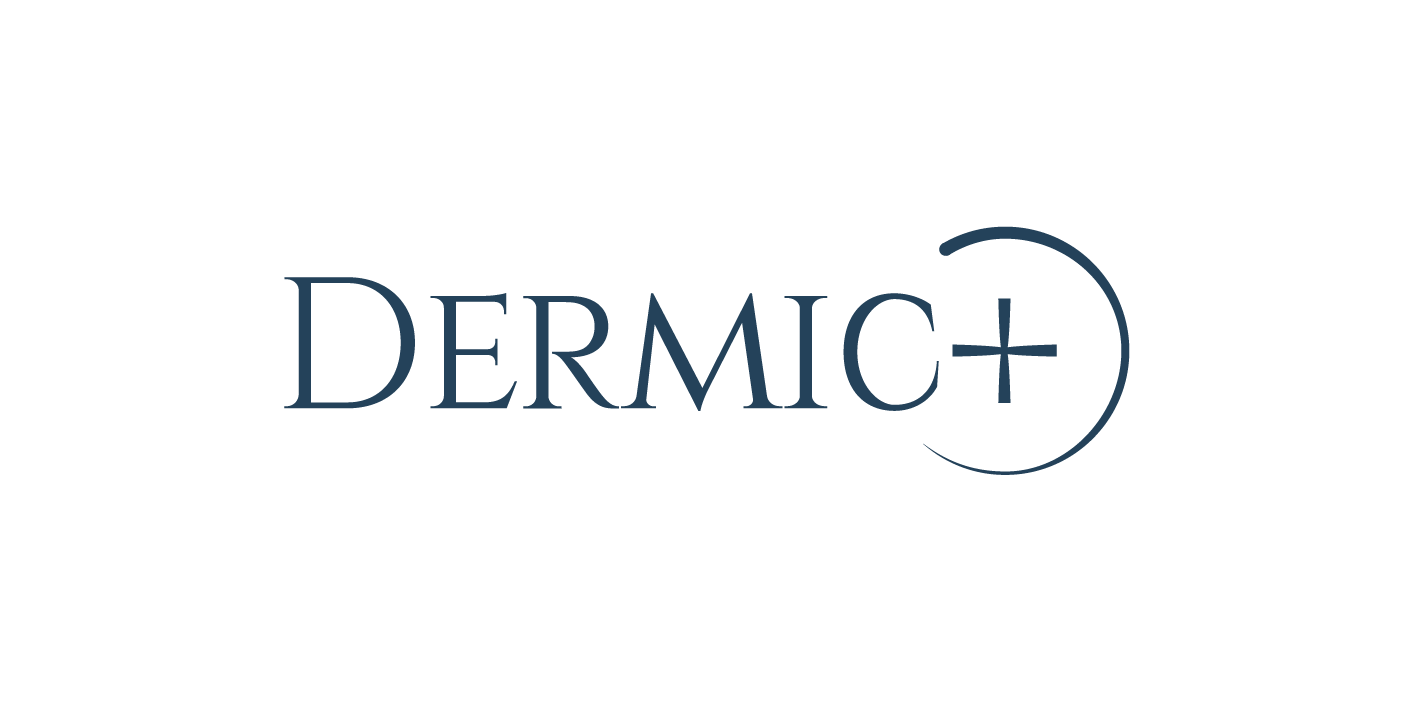 PEELING TRAINING
QUÉ ES UN PEELING?
La exfoliación cutánea o “peeling” es un acto dermatológico destinado a modificar la superficie cutánea para obtener una regeneración dérmica, epidérmica o ambas.
INDICACIÓN
Limpieza profunda
Nutrición
Hidratación
Astringencia
Disminución de los efectos del fotoenvejecimiento
Acné y secuelas
Despigmentante
TIPOS DE PEELING
Pueden clasificarse en distintos tipos. La principal división es entre peelings por medios físicos o químicos.
PEELINGS FÍSCOS
Peeling Natural-Heliopeeling: Resultado de la radiación solar intensa
Criopeeling: Puede realizarse con CO2 anhidro o nieve carbónica
Fotopeeling:  Luz monocromática- Láser
TIPOS DE PEELING
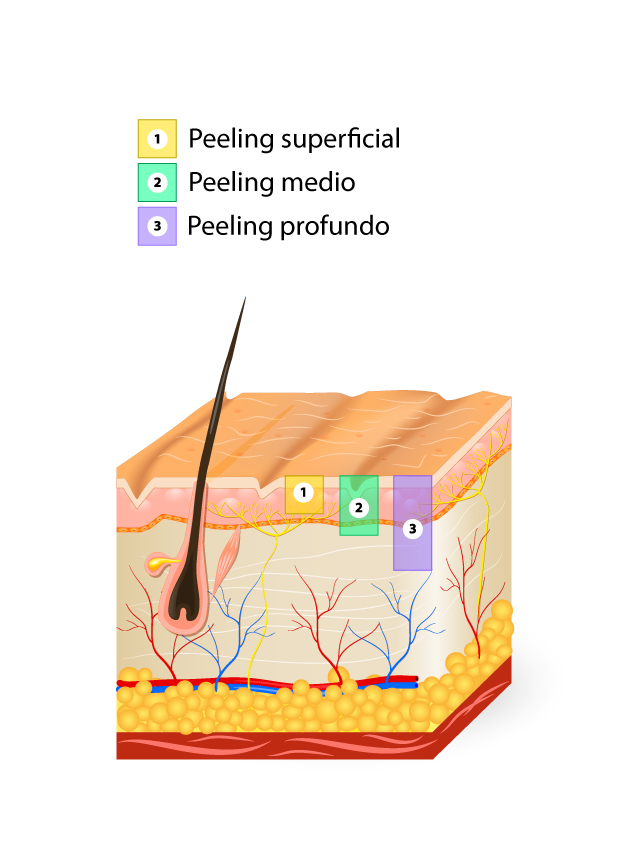 PEELINGS QUÍMICOS
Es una opción que ayuda a mantener la piel sana, su uso está destinado a tratamiento.

Dependiendo de la profundidad de acción de la sustancia utilizada el peeling puede ser:  

Muy Superficial
Superficiales a Medios
Profundos
MUY SUPERFICIALES
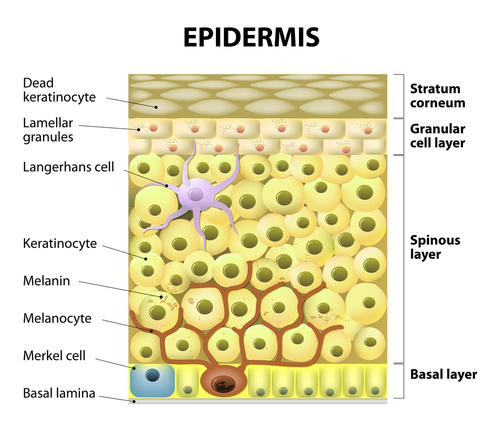 Lugar
Capa cornea
Capa granulosa
Capa espinosa superficial

Reacción
Eritema muy tenue
Pseudoescarcha
Descamación mínima (1-2 días) o ausente
Picor y Tirantez
DERMIS
SUPERFICIALES A MEDIOS
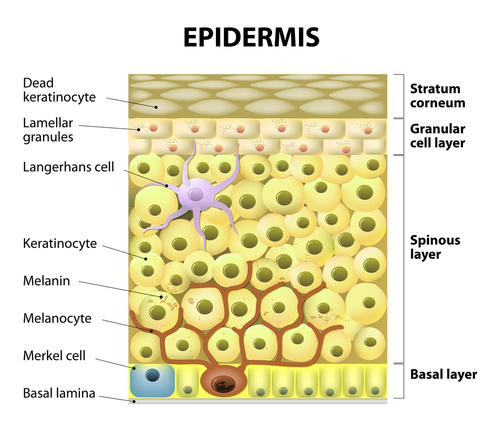 Lugar
Capa espinosa
Capa granulosa
Dermis papilar

Reacción
Eritema rojo brillante
Escarcha
Descamación moderada 
Sensación de quemazón
DERMIS
PROFUNDOS
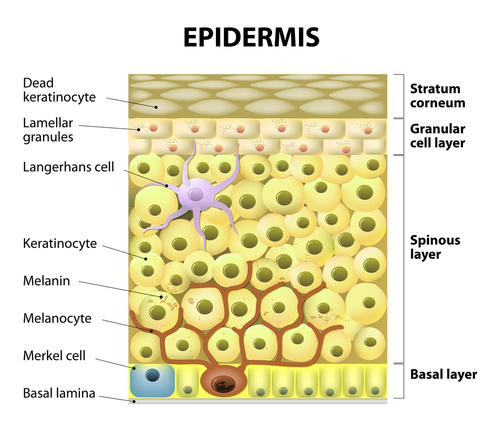 Lugar
Dermis reticular
Hipodermis*

Reacción
Eritema intenso
Escarcha significativa
Descamación marcada
Sensación de quemazón
DERMIS
FACTORES DE LOS PEELING
CONCENTRACIÓN DE LOS ACTIVOS
Mayor concentración = Mayor potencia
En función de la patología, el grado de ésta y lo que se quiera lograr
pH DEL PEELING
El pH es la escala en la que se expresa la acidez o la alcalinidad de una solución

pH = 7  Neutro
pH menor a 7  ácido
Ph mayor a 7  alcalino

A menor pH mayor profundidad y acción, a mayor pH disminuye el grado de exfoliación
VEHÍCULO / TEXTURA DEL PEELING
Solución: Profundidad del peeling relacionada con la cantidad de solución y por el número de capas aplicadas .
Presionar puede acentuar la penetración del peeling


Gel: Profundidad del peeling relacionada con el tiempo de contacto 
Requiere lavar para neutralizar
Penetración lenta y uniforme: menor irritación 
Masajear puede acentuar la penetración del peeling
CONTRAINDICACIONES
ABSOLUTAS

  Exposición continuada al sol
  Dermatitis aguda, alergias, enfermedades agudas
  Tratamiento con isotretinoína oral
  Embarazo y lactancia

RELATIVAS

  Herpes facial recurrente
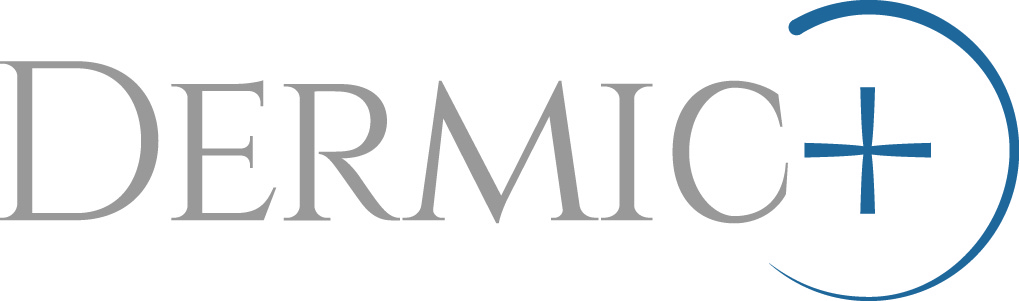 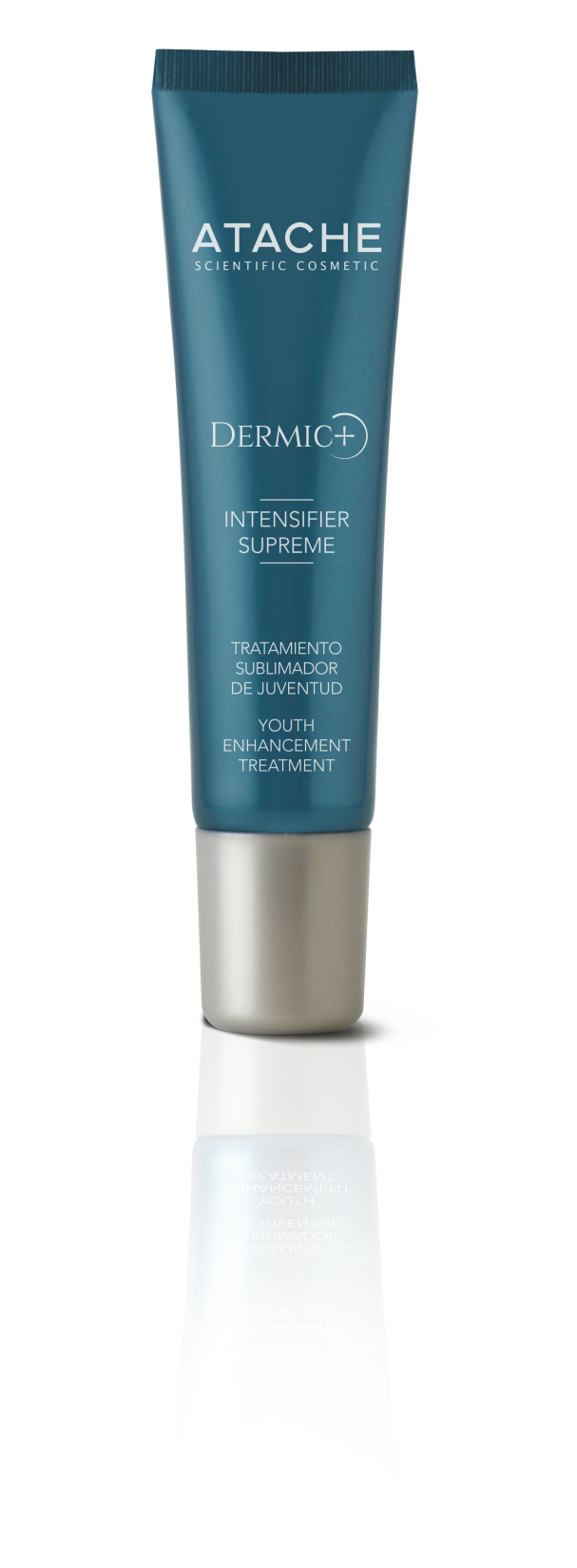 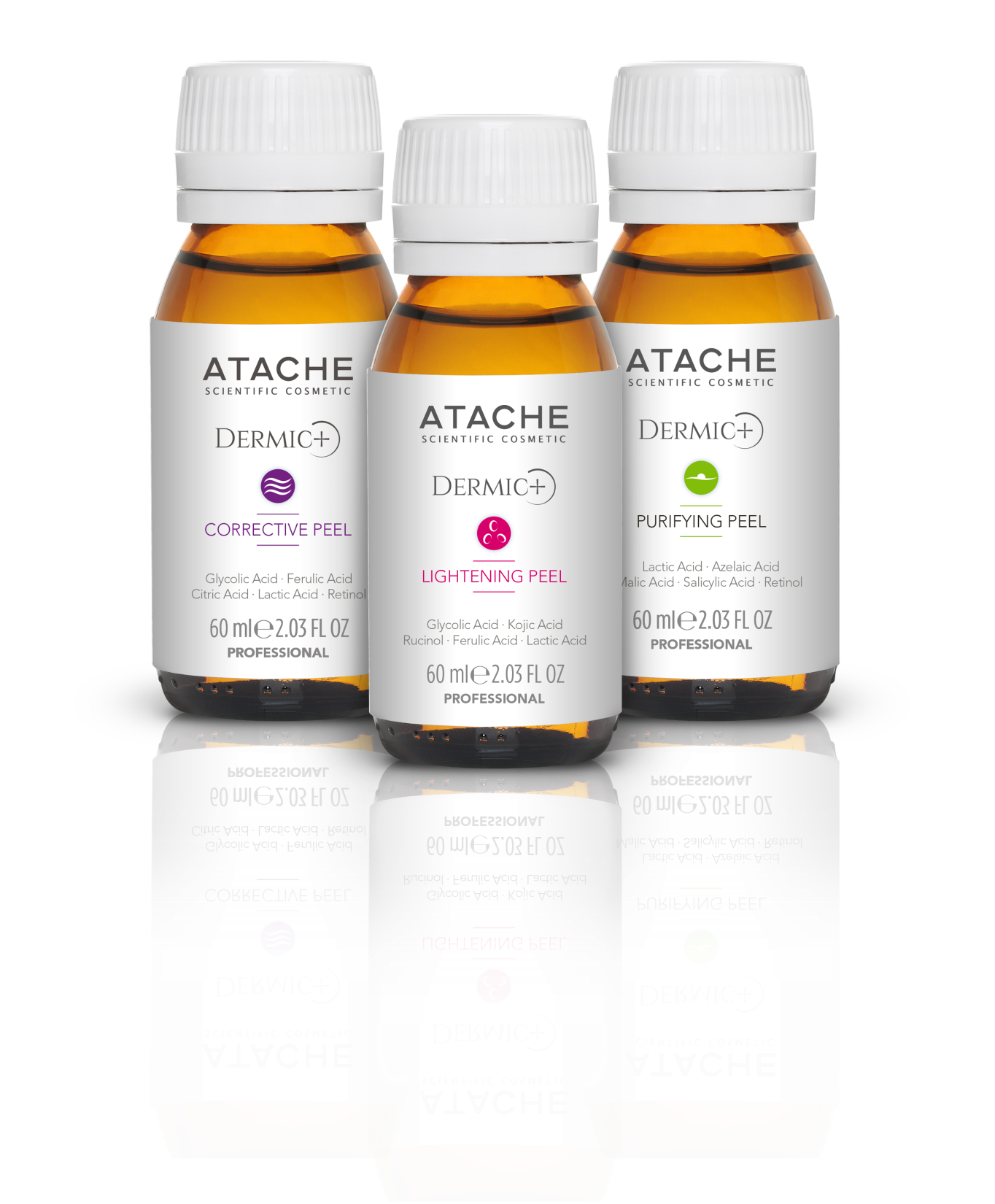 CORRECTIVE PEEL DERMIC+
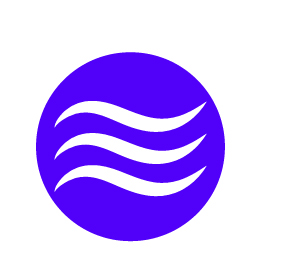 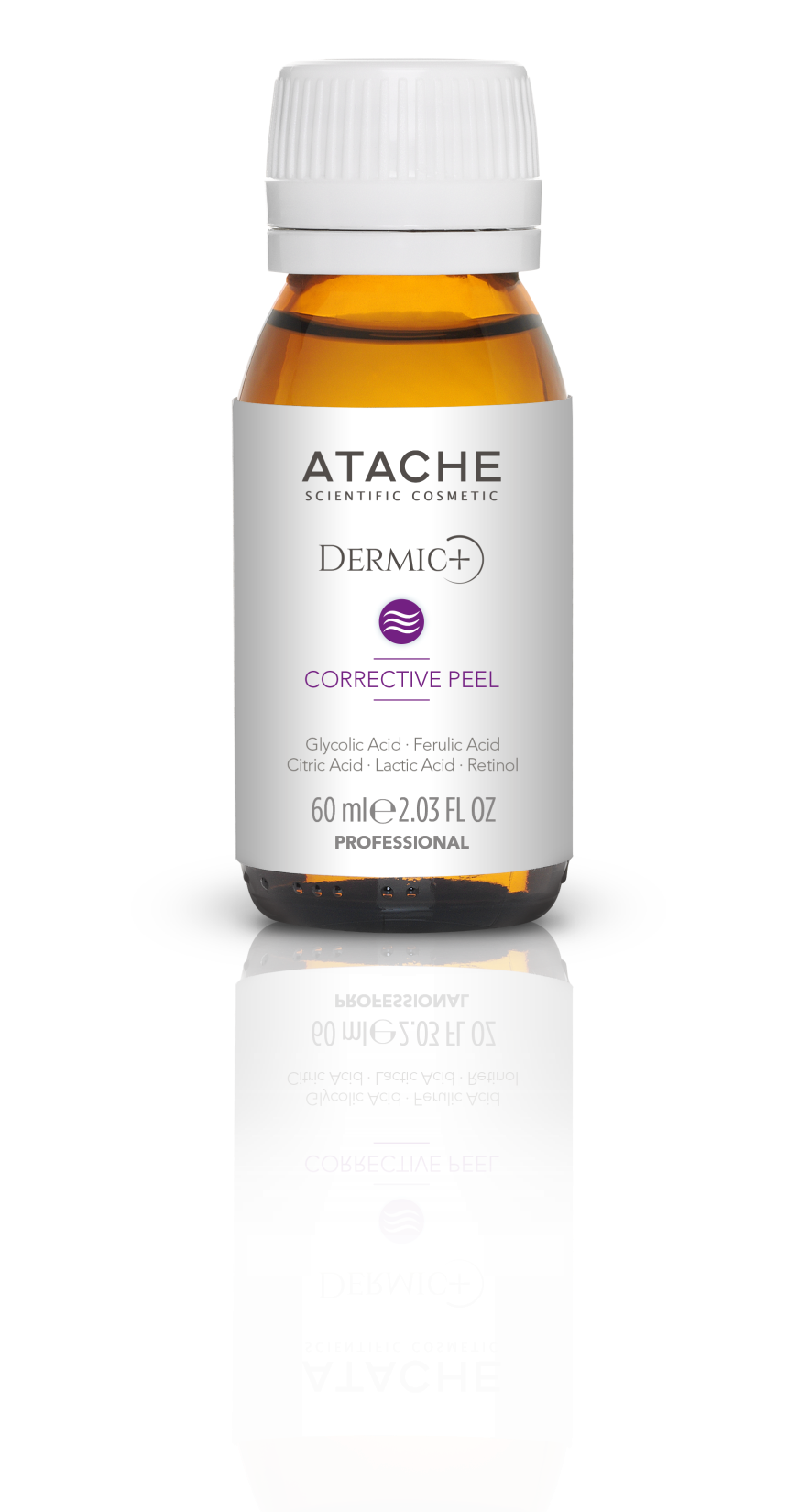 Ácido Glicólico           7,5 %
 Ácido Cítrico	        2,5 %
 Ácido Láctico	        2,5 %
Ácido Ferúlico	        3,0 %
Retinol	                        0,2 %

 Textura GEL
 pH= 3,5
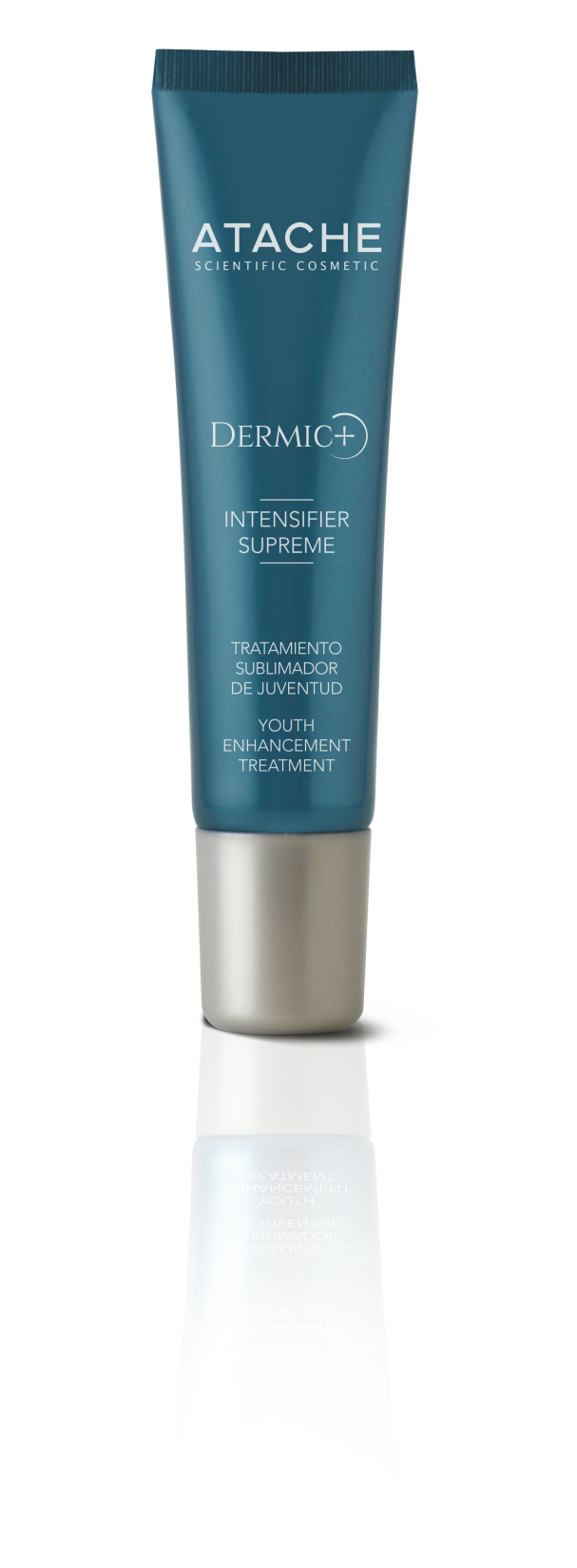 Su combinación de ácidos permite mejorar la apariencia, vitalidad y calidad de piel global
CORRECTIVE PEEL DERMIC+
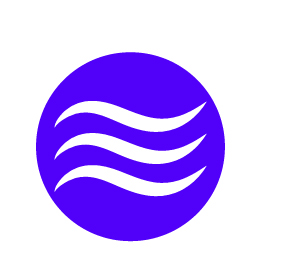 LIGHTENING PEEL DERMIC+
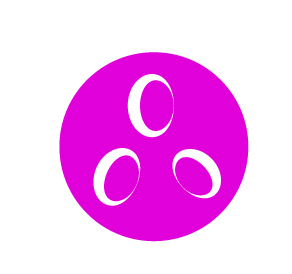 Ácido Glicólico 7,5 %
Ácido Láctico 2,5 %
Ácido Ferúlico 2,5 %
Niacinamida 2%
Ácido Tranexamico 2%
4,n-butylresorcinol 1 %
Undecineloil phenylalanine 1,5 %

Textura GEL pH=3,5
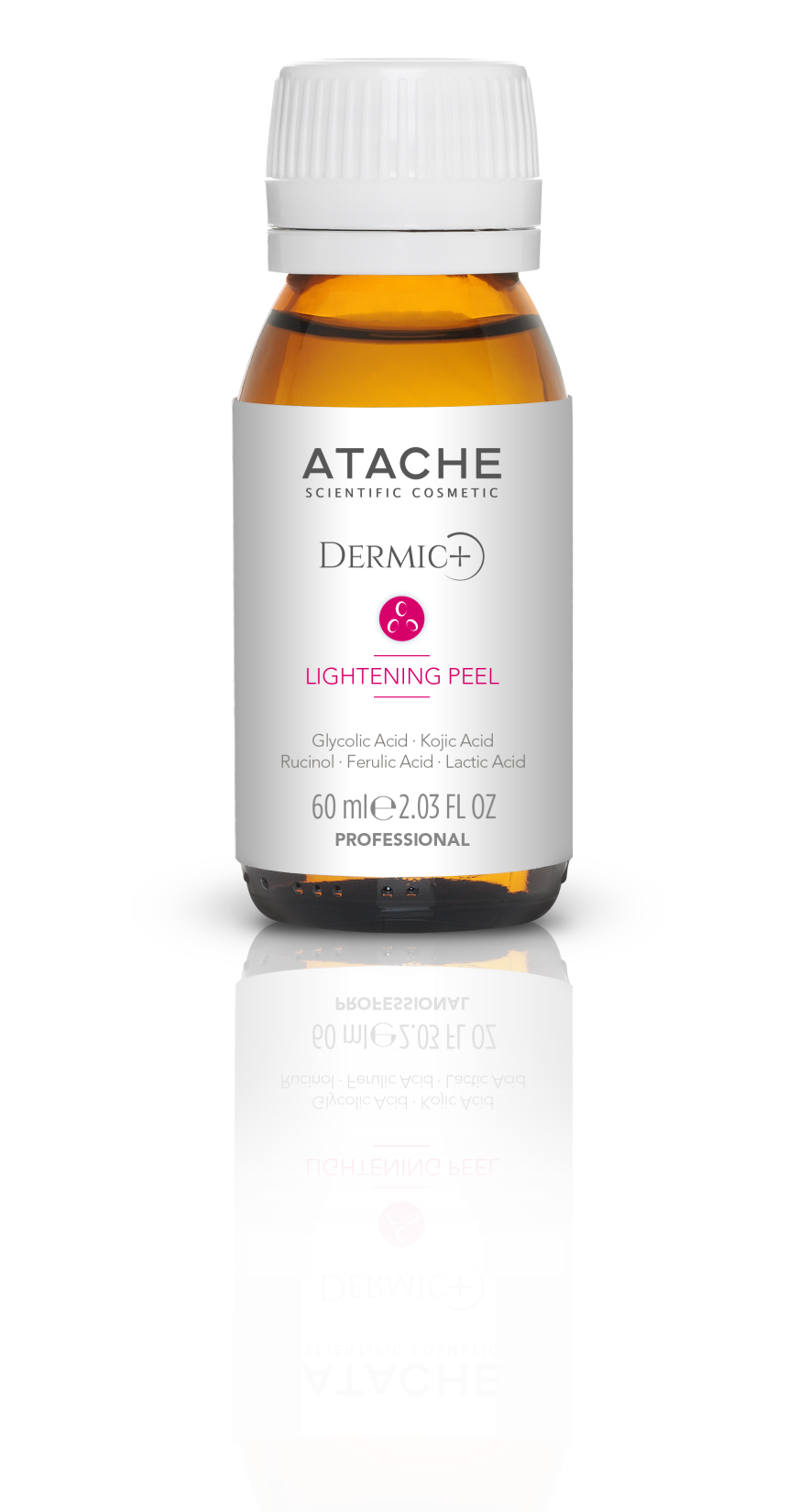 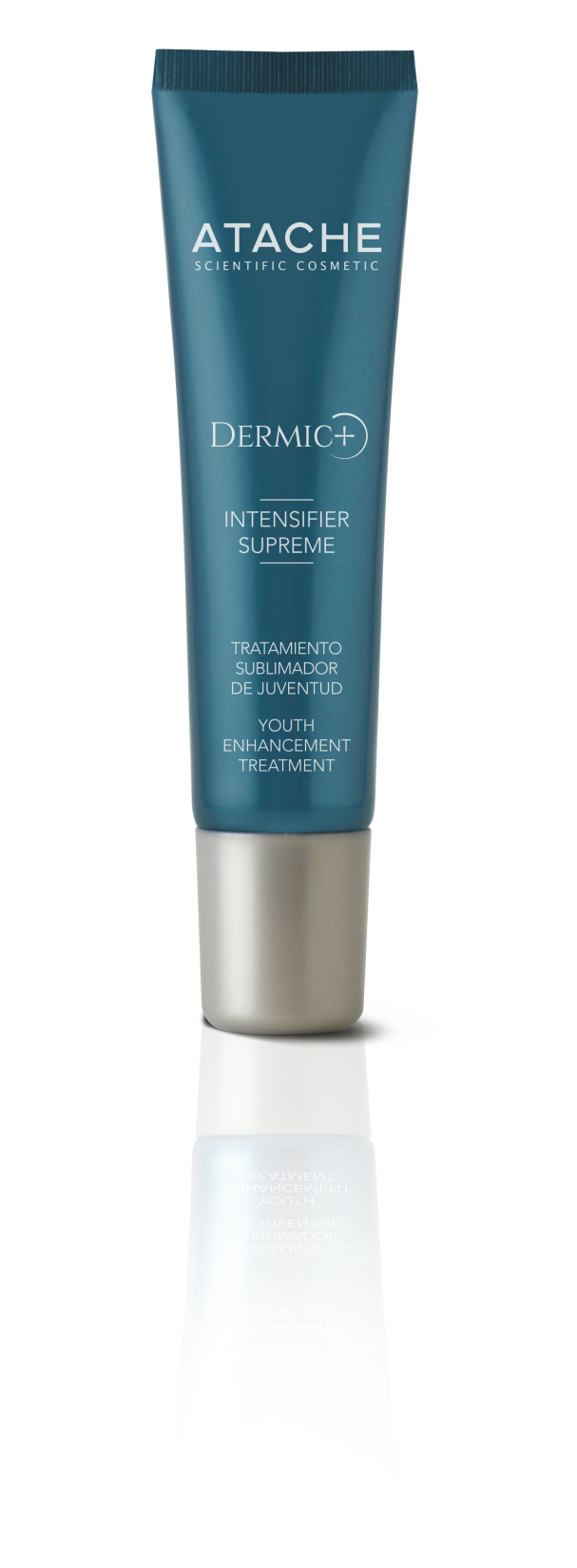 Su combinación de ácidos permite de forma especializada aclarar manchas, mejorar la tonalidad y uniformidad.
LIGHTENING PEEL DERMIC+
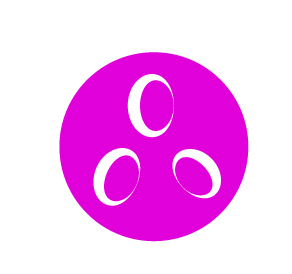 PURIFYING PEEL DERMIC+
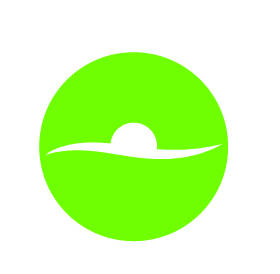 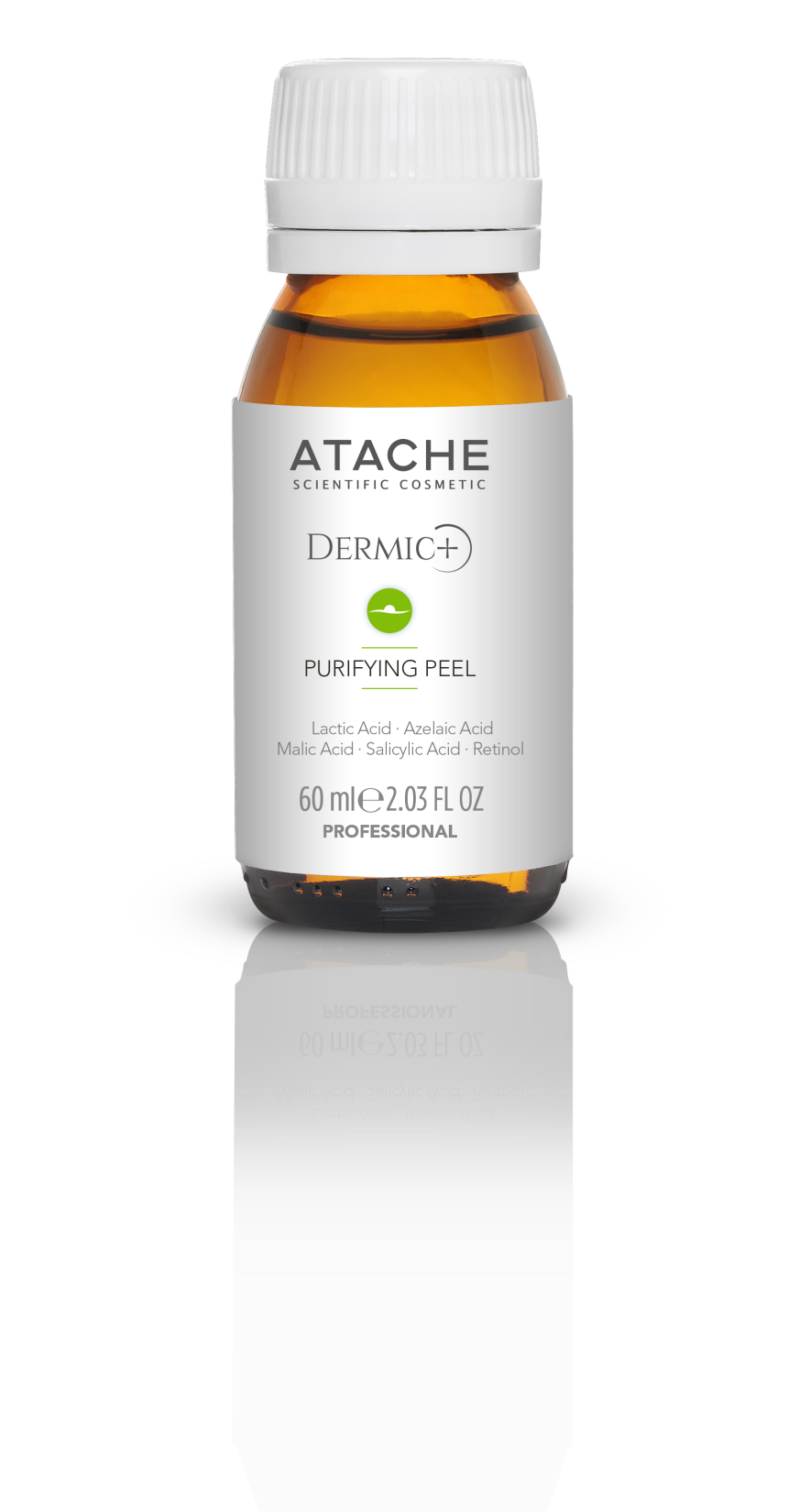 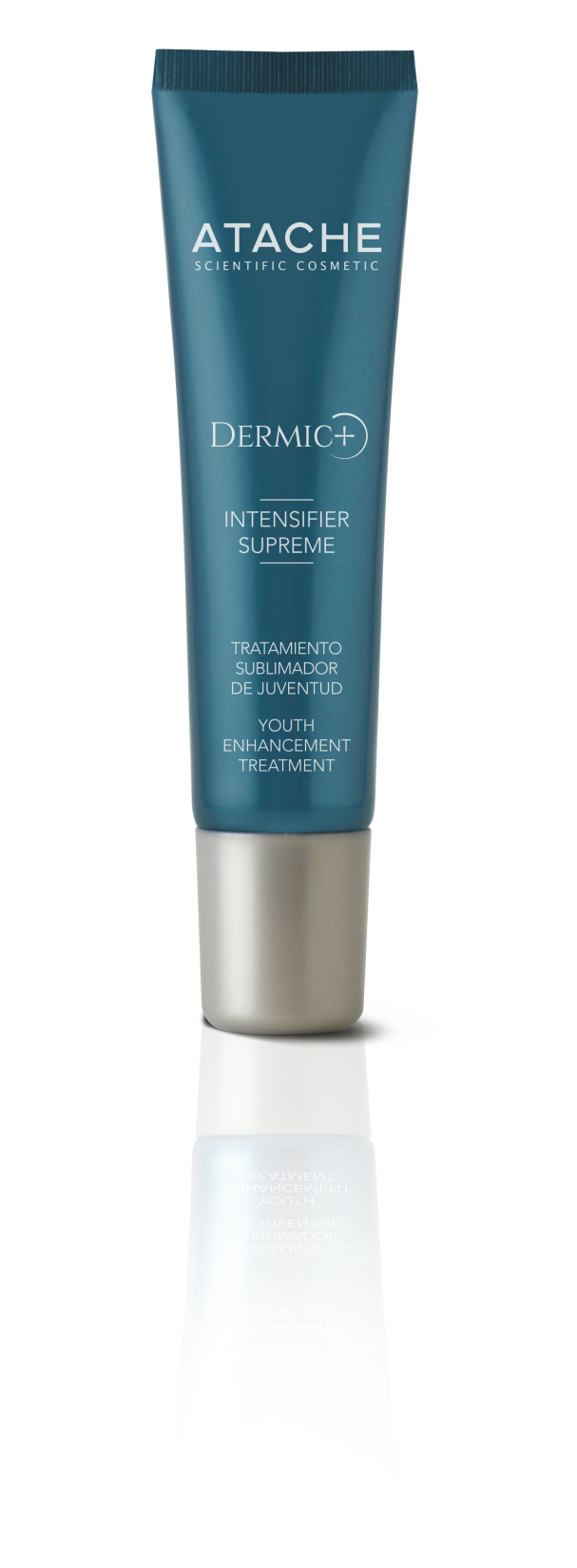 Ácido Salicílico     2,0%
Ácido Málico	3,0%
Ácido Láctico	5,0%
Ácido Azelaico	3,0%
Retinol		0,2%

Textura GEL
pH= 3,5
Combinación de ácidos que permite purificar y mejorar la uniformidad  de pieles grasas, con acné o secuelas.
PURIFYING PEEL DERMIC+
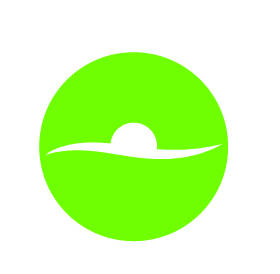 INTENSIFIER SUPREME
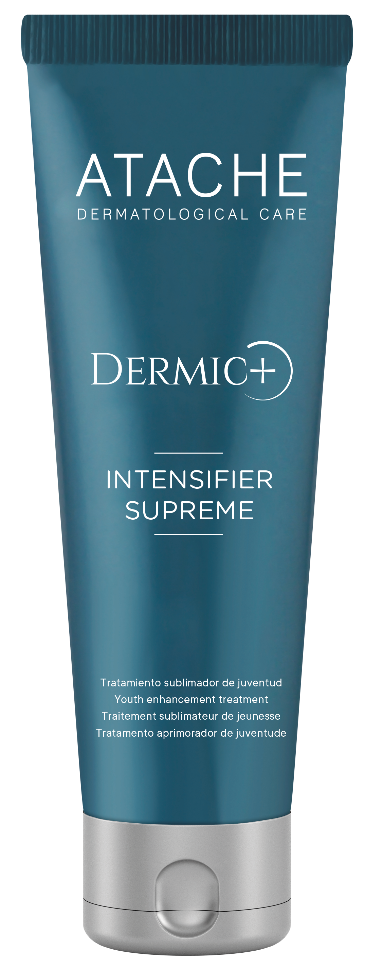 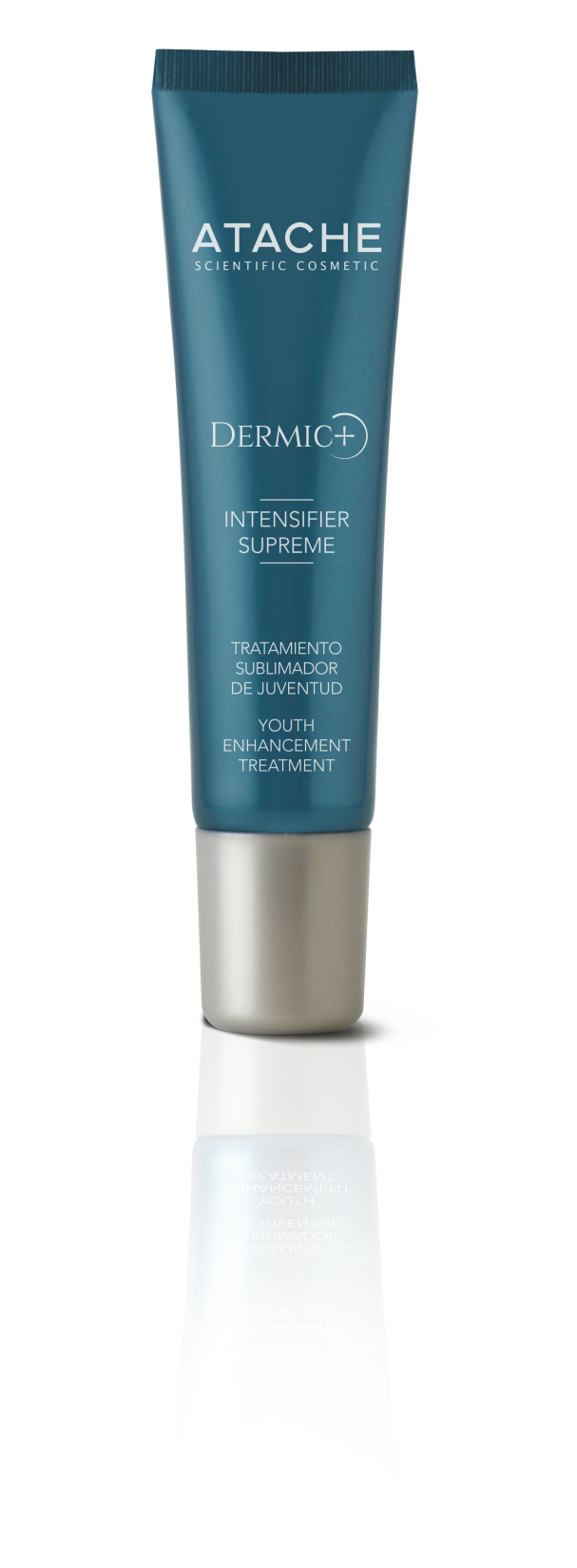 Retinol libre   0,5%
Retinol liposomado  0,5%



Textura Crema
NANOTECNOLOGÍA
INTENSIFIER SUPREME
DESCRIPCIÓN DEL PRODUCTO

Crema de retinol al 1% (0,5% libre, 0,5% liposomado) indicada como sellador, post-tratamiento y potenciador de cualquier tratamiento de peeling superficial y medio, así como de otros procedimientos faciales despigmentantes o para pieles con tendencia acneica. El retinol tiene una potente acción regeneradora y reparadora de la piel, estimula la síntesis de colágeno y elastina, reduciendo la profundidad de las arrugas y líneas de expresión y aumentando la tersura y elasticidad de la piel. También tiene un efecto blanqueador al normalizar la actividad de los melanocitos y protege contra el fotoenvejecimiento.

Retinol 1% El principio activo es 0,5% libre y 0,5% liposomado. El retinol libre actúa sobre el recambio epidérmico, mientras que la fracción liposomada actúa más profundamente en las funciones de estimulación y reparación celular. Gracias a la nanotecnología de los liposomas, aumentamos la capacidad de absorción, liberación y estabilización del activo, potenciando sus resultados.
INTENSIFIER SUPREME
INDICACIONES 

INTENSIFIER SUPREME es adecuado para el sellado de cualquier peeling superficial o medio
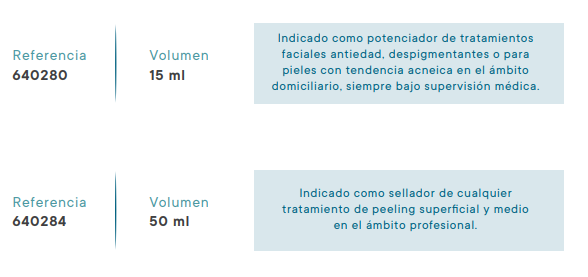 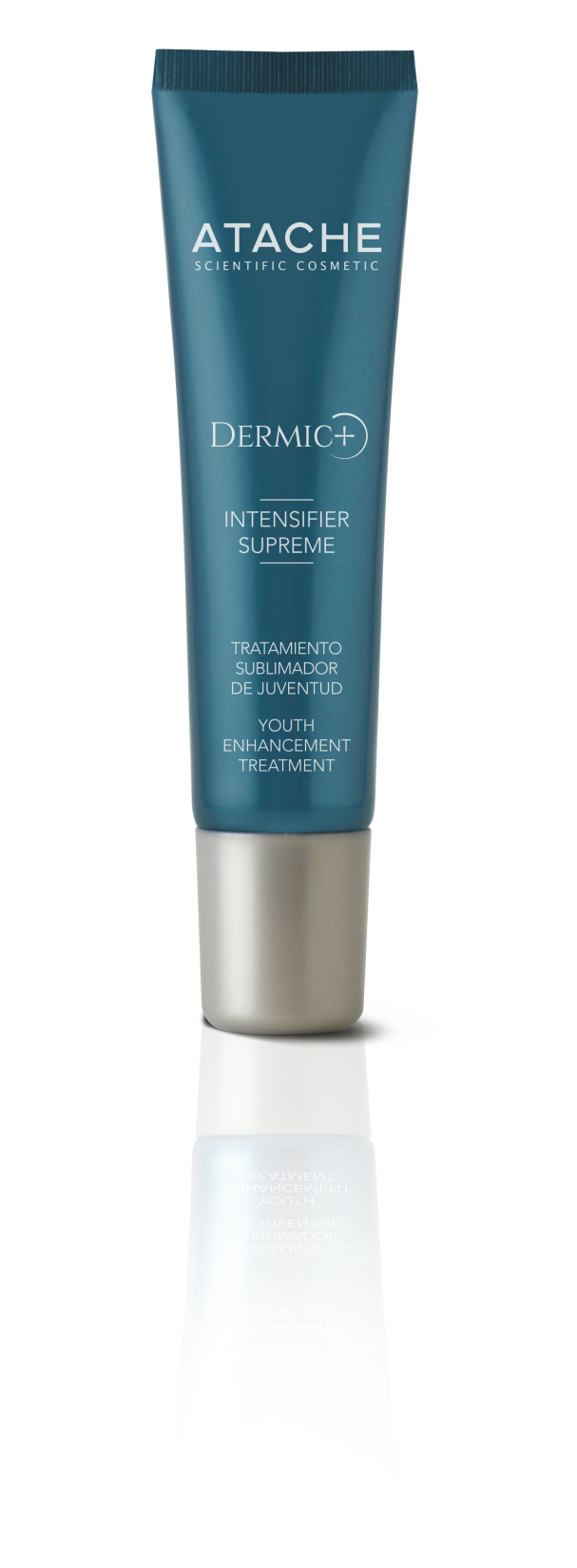 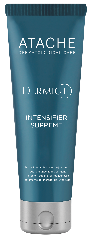 retinol
RETINOL LIPOSOMADO 0,5%
RETINOL LIBRE 0,5%
REPARACIÓN-REESTRUCTURACIÓN
Estimulación & reparación colágeno
RENOVACIÓN
Recambio epidérmico
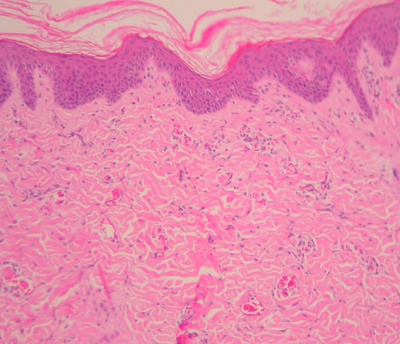 BASE HIDRATANTE & CALMANTE
POST TRATAMIENTO
Evitar exposición solar y rayos UVA. 

Empleo de crema hidratante y/o regenerador cutáneo.

 Empleo de FOTOPROTECTORES ALTO SPF

 Evitar exponerse a fuentes de  calor, sauna, SPA, jacuzzi, ni realizar ejercicios vigorosos. 

 Tratamiento domiciliario en línea con el tratamiento profesional realizado.
MODE DE EMPLEO
PASO 1: Limpieza de la zona.

PASO 2: Aplicación uniforme en la zona, con un pincel del peeling (entre 3ml y 5ml). Dejar actuar entre 15 y 30 minutos.

PASO 3: Neutralizar con agua.

PASO 4: Sellar con intensifier suprime (dejar actuando al menos 8 horas)
PROFESIONAL
Aplicar Intensifier suprime por dos días seguidos durante la misma semana.

Aplicar el resto de intensifier suprime 1 vez por semana.
CASA
TEST IN VIVO
CASO REAL: Estudio clínico realizando bajo control dermatológico, en dos sesiones durante 30 días de tratamiento. Tratamiento acné PURIFYING PEEL + INTENSIFIER SUPREME.

 ANTES		  DESPUÉS
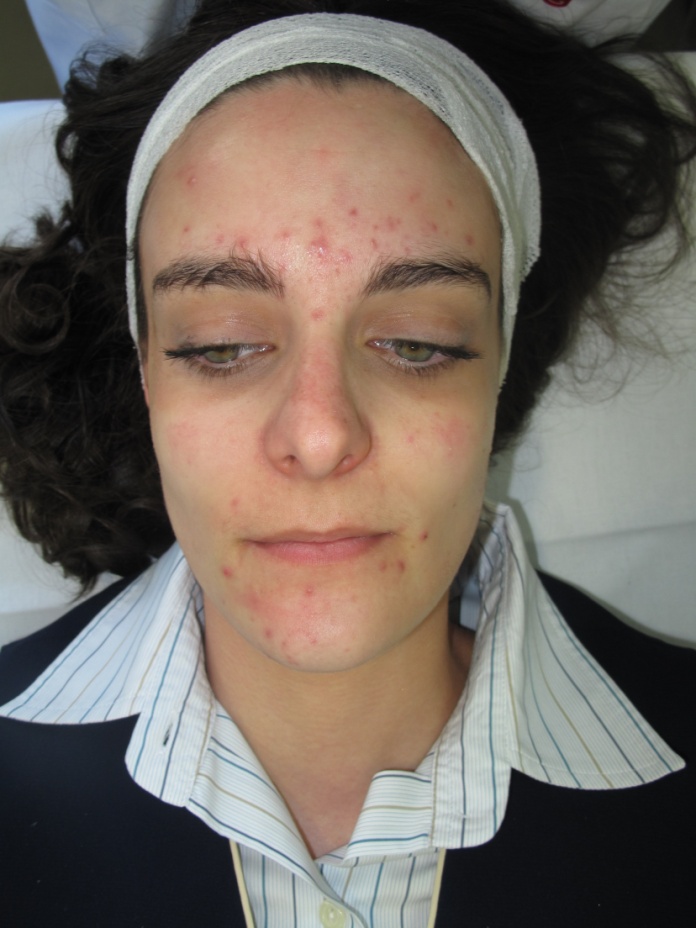 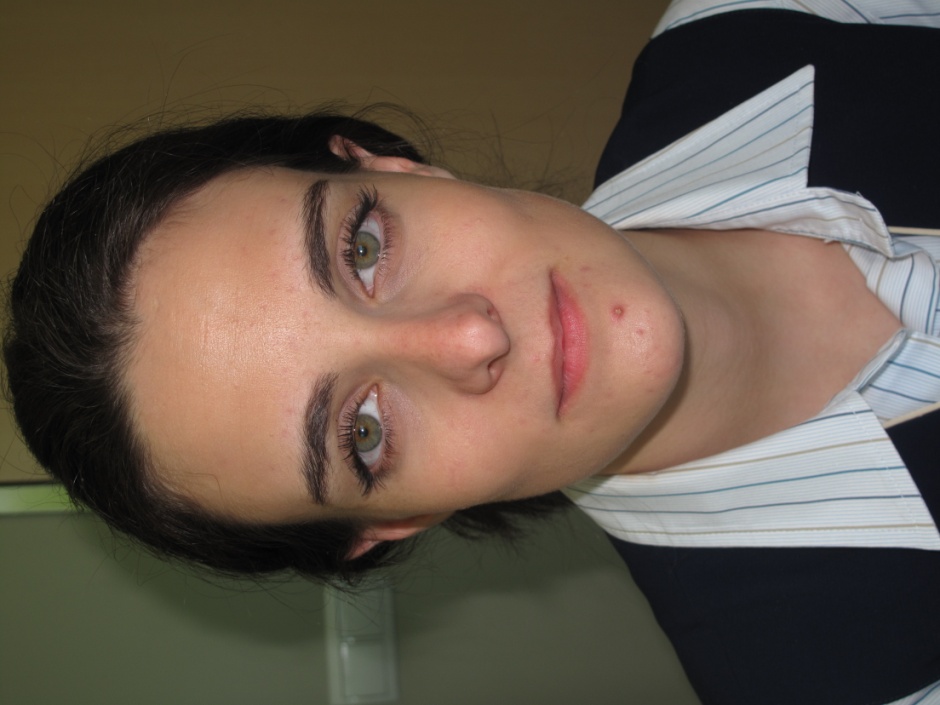 TEST IN VIVO
CASO REAL: Estudio clínico realizando bajo control dermatológico, en dos sesiones durante 30 días de tratamiento. Tratamiento antiaging CORRECTIVE PEEL+ INTENSIFIER SUPREME. 
 
  ANTES		  DESPUÉS
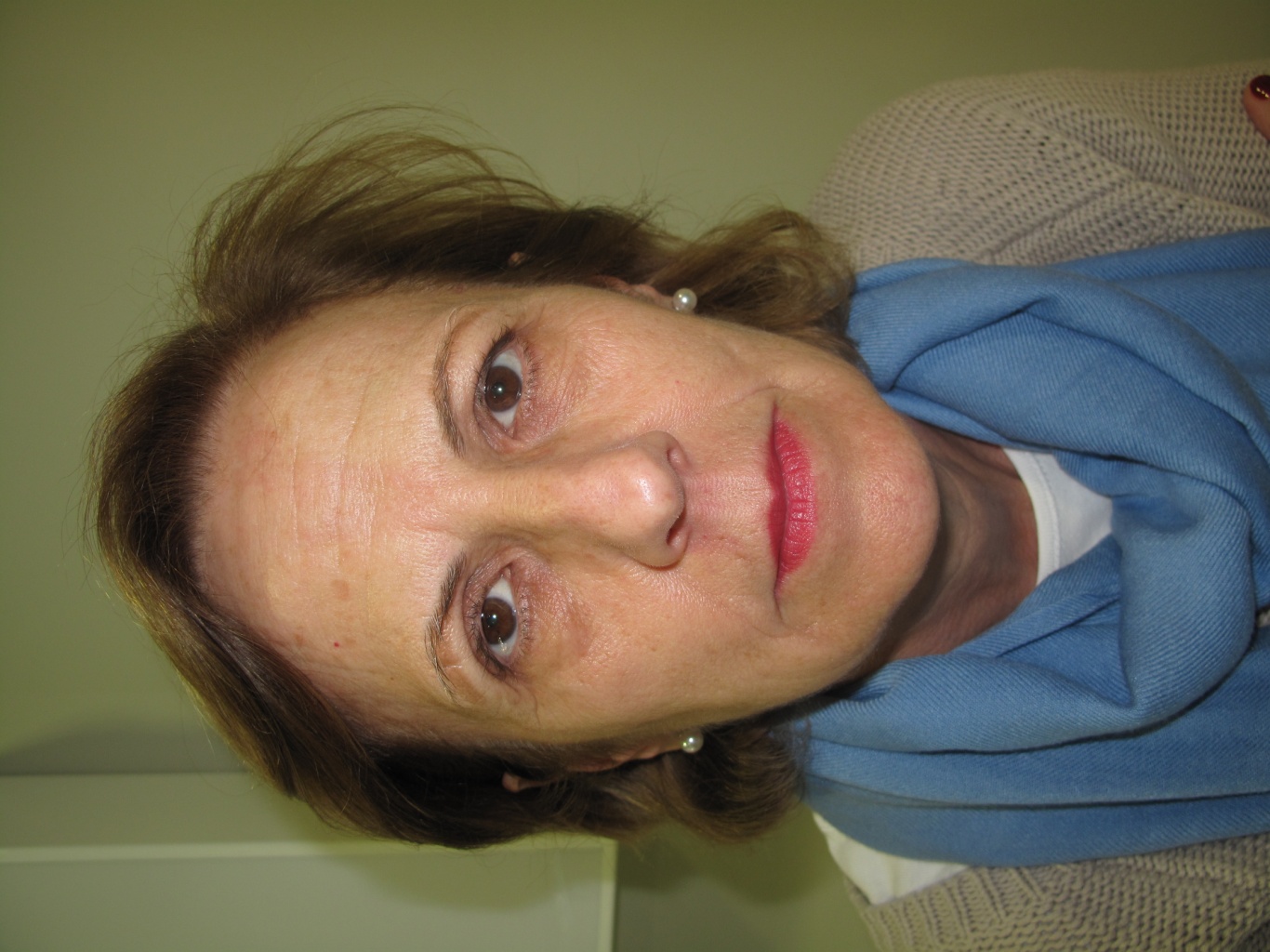 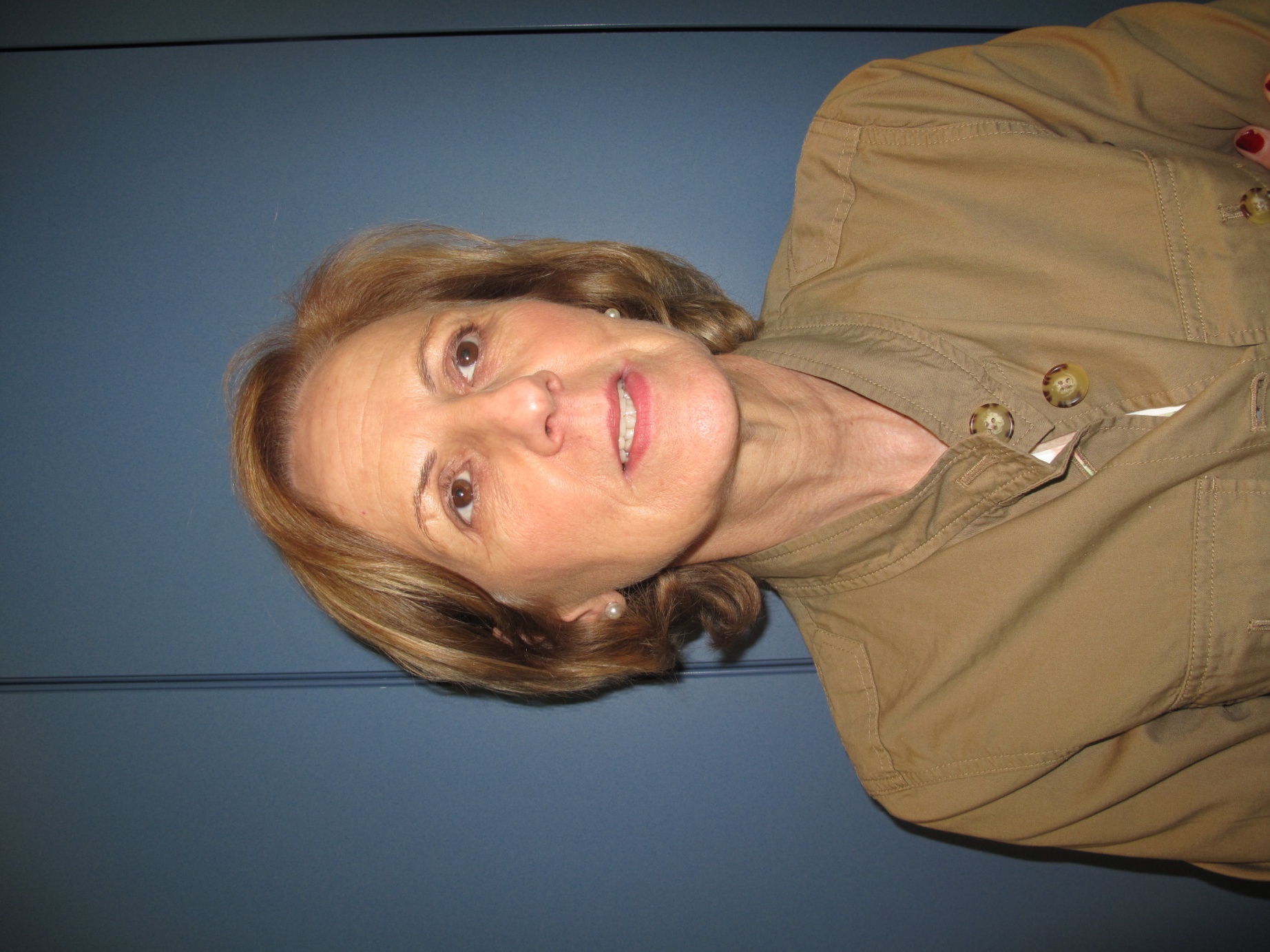 TEST IN VIVO
CASO REAL: Estudio clínico realizando bajo control dermatológico, en dos sesiones durante 30 días de tratamiento. Tratamiento despigmentante LIGHTENING PEEL+ INTENSIFIER SUPREME 

  ANTES		  DESPUÉS
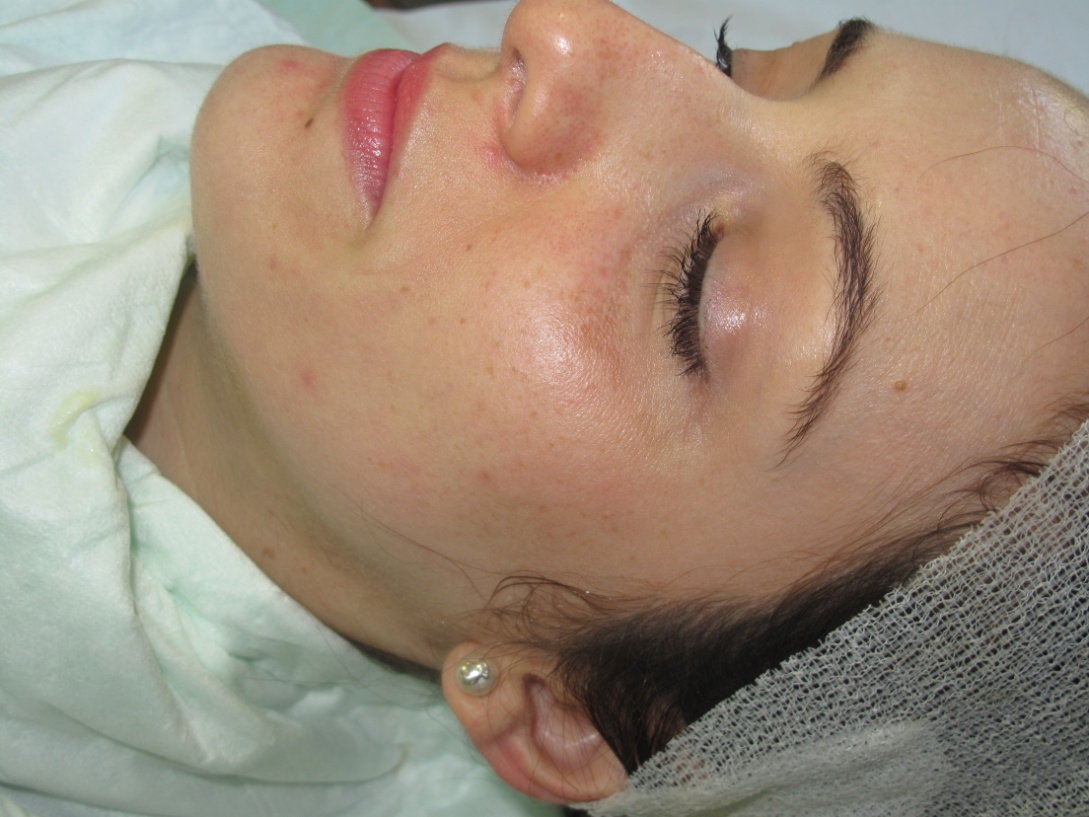 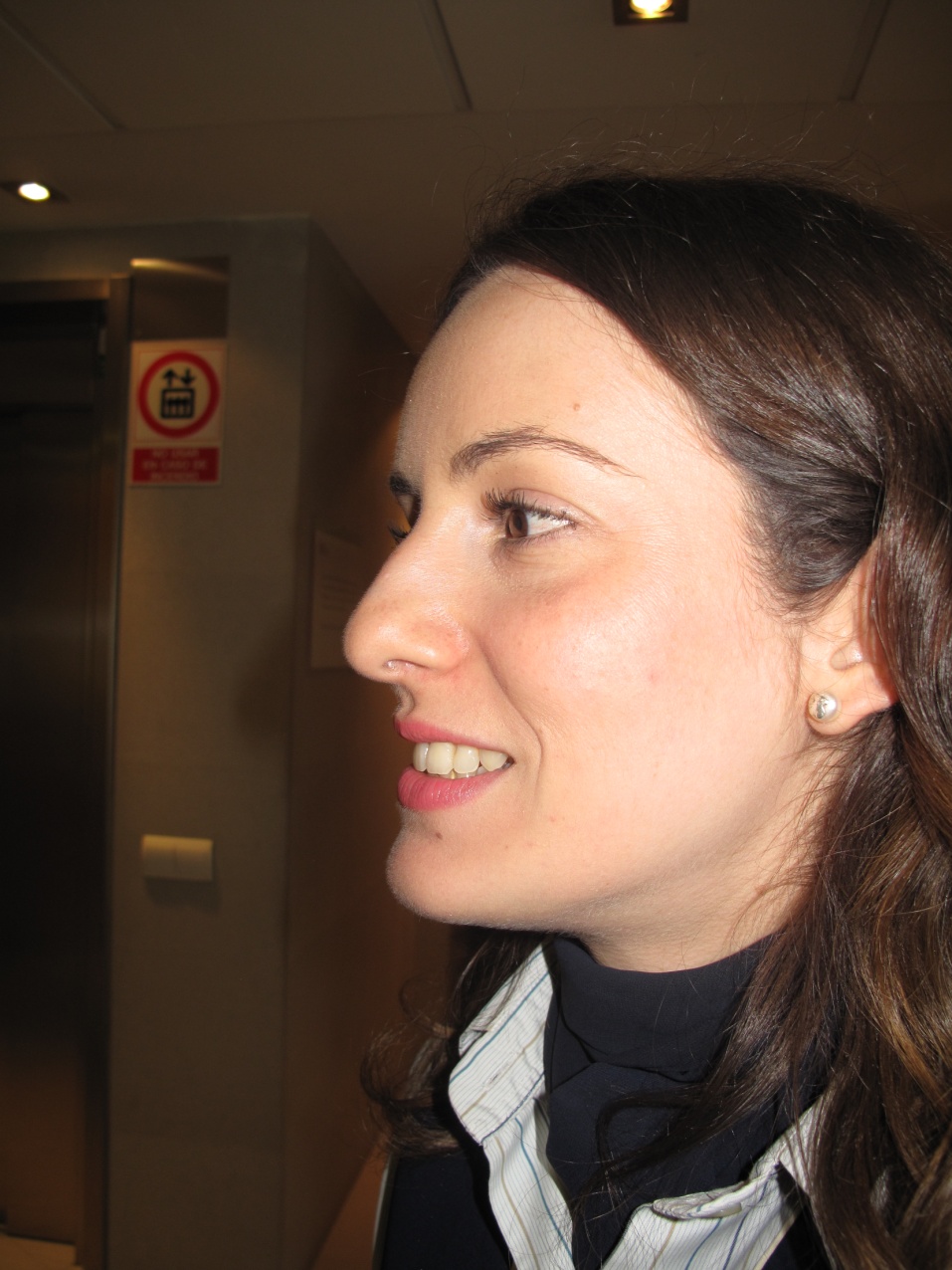